viz tank     [a repository of data/info/knowledge visualisation solutions]
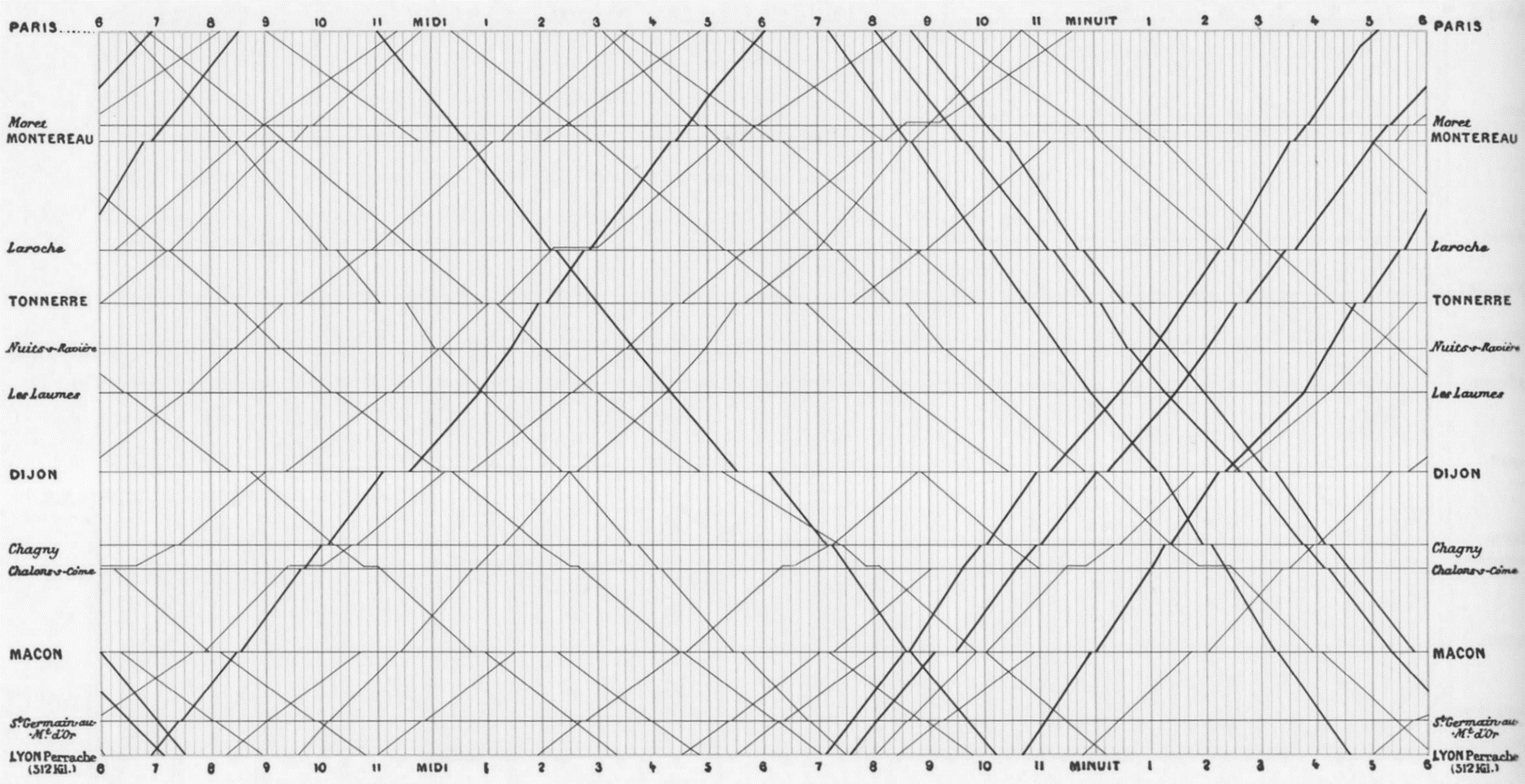 Train schedule  
E.J. Marey  (1885)
[dans] E.R Tufte, The visual display of quantitative information, Graphic Press, Cheshire 2001
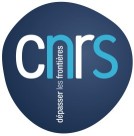 J.Y. Blaise,  I. Dudek 2021
viz tank     [a repository of data/info/knowledge visualisation solutions]
24 heures
distances
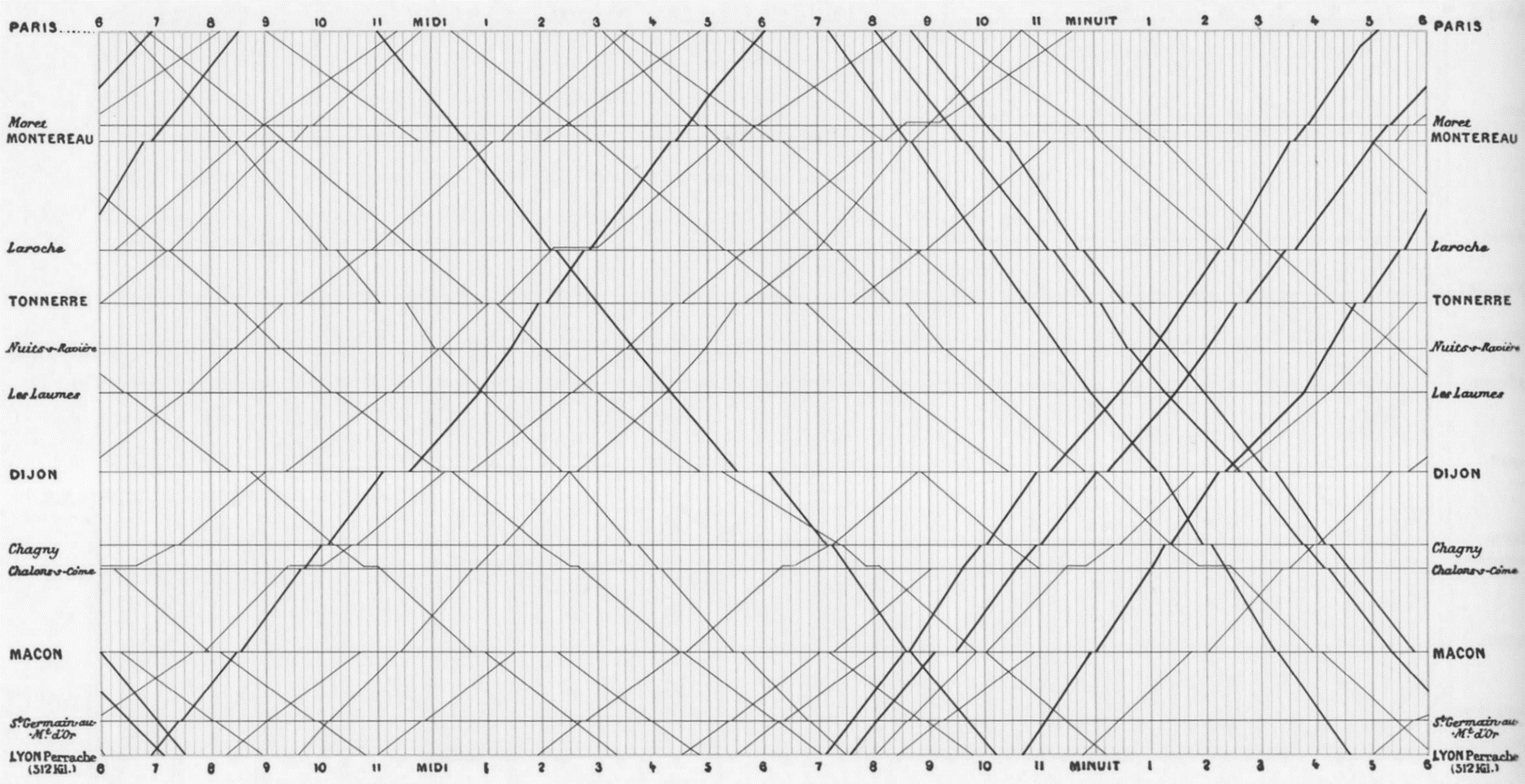 Train schedule  
E.J. Marey  (1885)
gares
[dans] E.R Tufte, The visual display of quantitative information, Graphic Press, Cheshire 2001
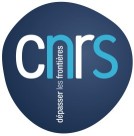 J.Y. Blaise,  I. Dudek 2021
viz tank     [a repository of data/info/knowledge visualisation solutions]
départ
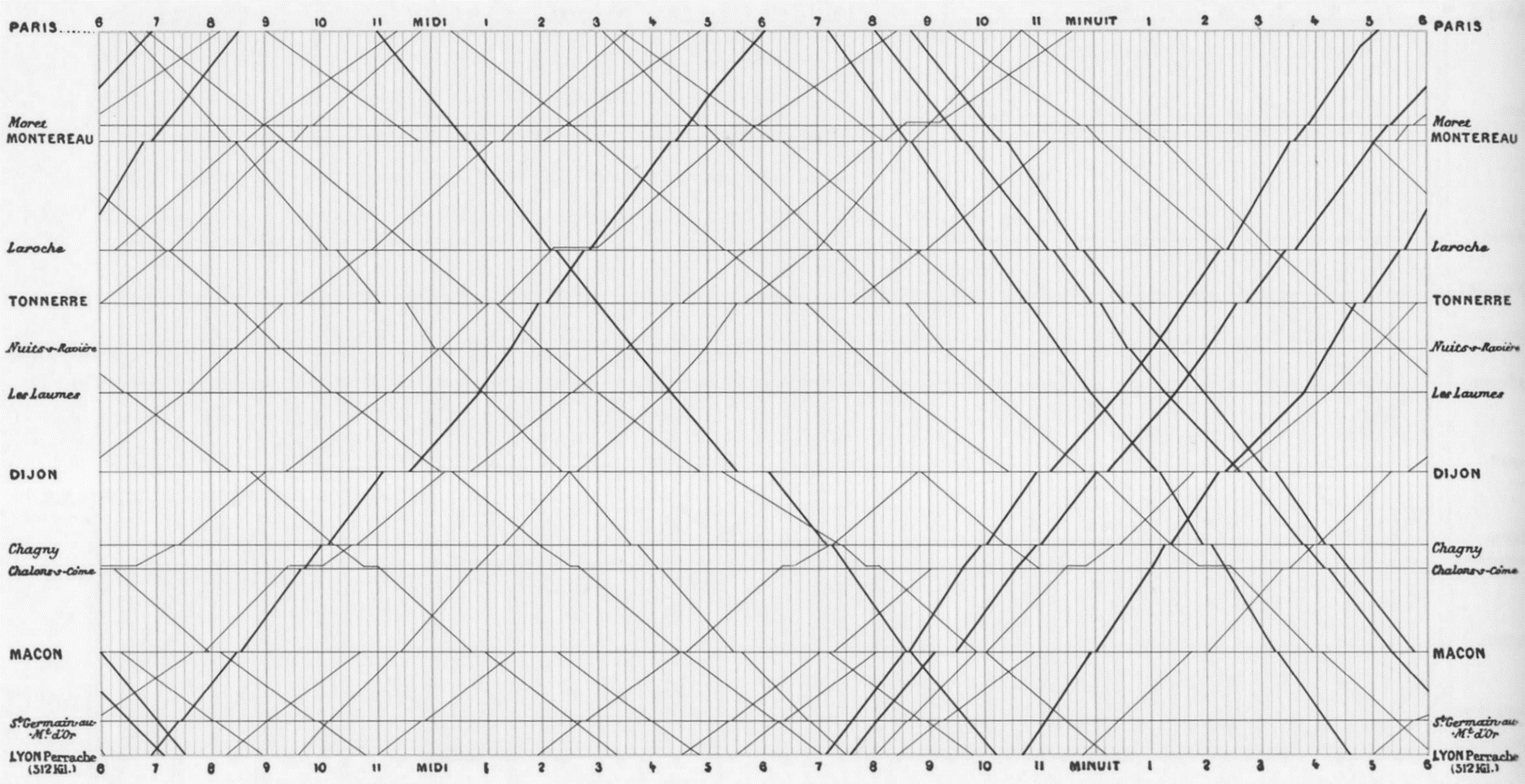 Train schedule  
E.J. Marey  (1885)
arrivée
[dans] E.R Tufte, The visual display of quantitative information, Graphic Press, Cheshire 2001
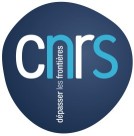 J.Y. Blaise,  I. Dudek 2021
viz tank     [a repository of data/info/knowledge visualisation solutions]
arrivée
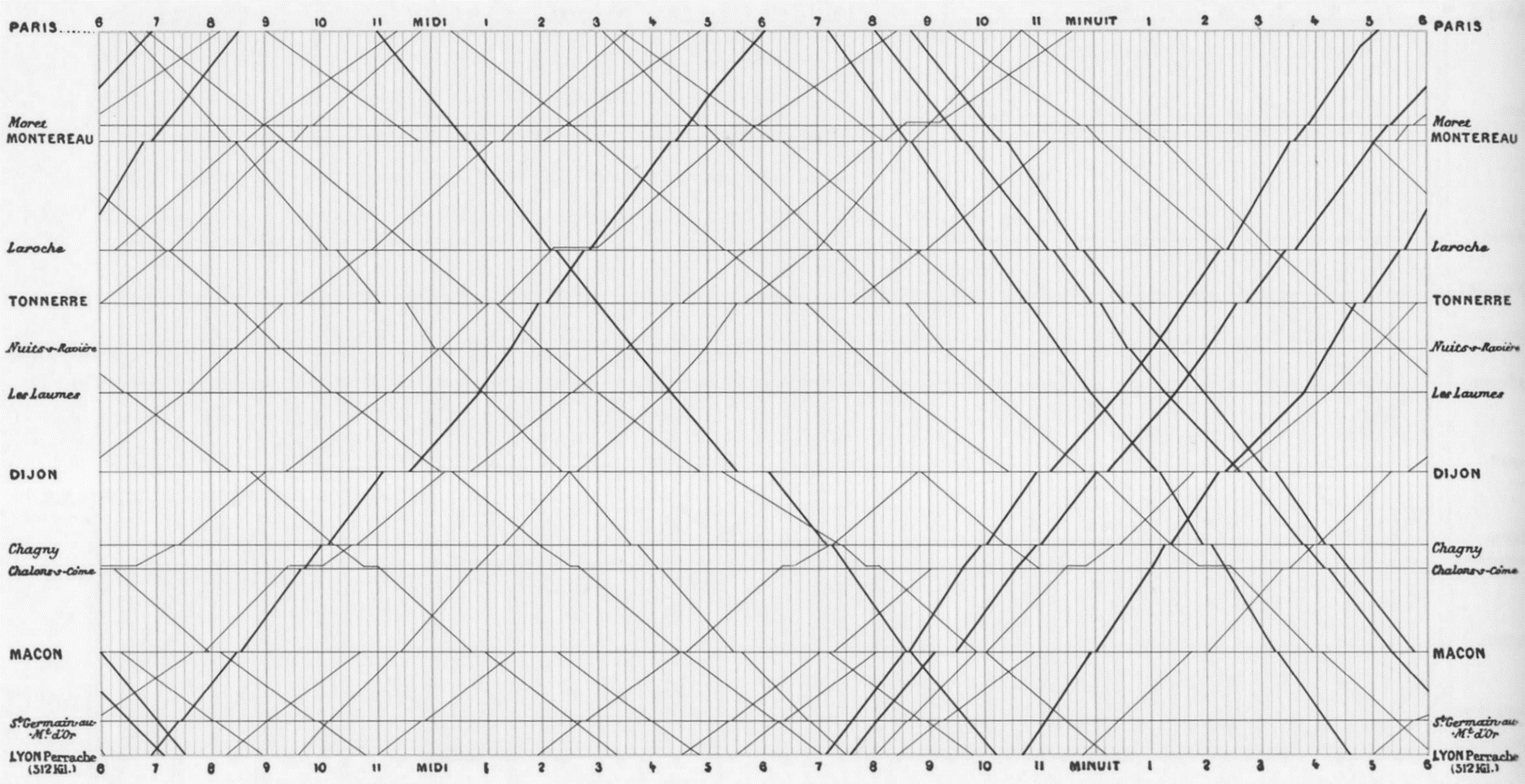 Train schedule  
E.J. Marey  (1885)
départ
[dans] E.R Tufte, The visual display of quantitative information, Graphic Press, Cheshire 2001
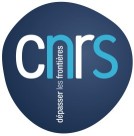 J.Y. Blaise,  I. Dudek 2021
viz tank     [a repository of data/info/knowledge visualisation solutions]
angle = vitesse
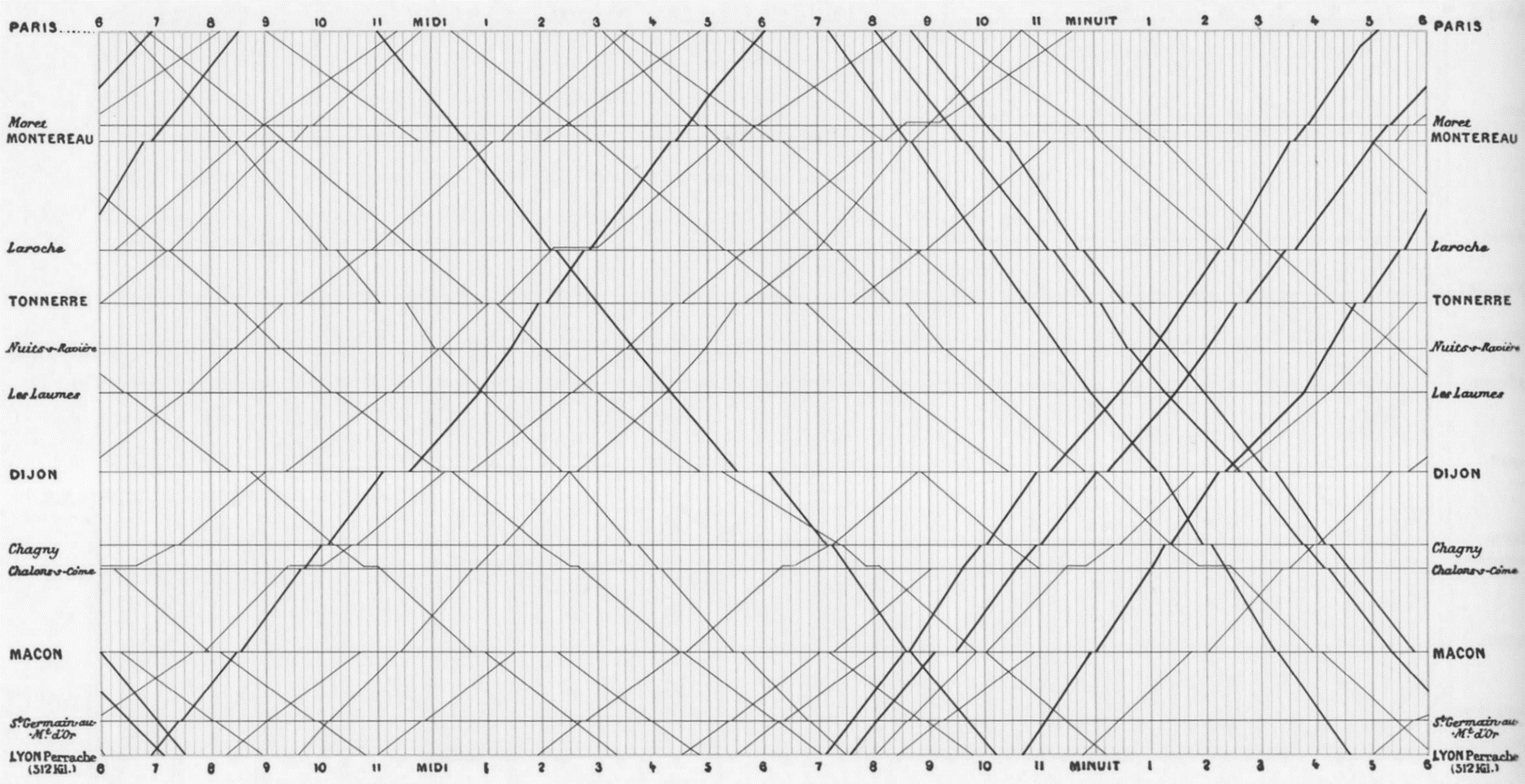 Train schedule  
E.J. Marey  (1885)
[dans] E.R Tufte, The visual display of quantitative information, Graphic Press, Cheshire 2001
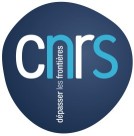 J.Y. Blaise,  I. Dudek 2021
viz tank     [a repository of data/info/knowledge visualisation solutions]
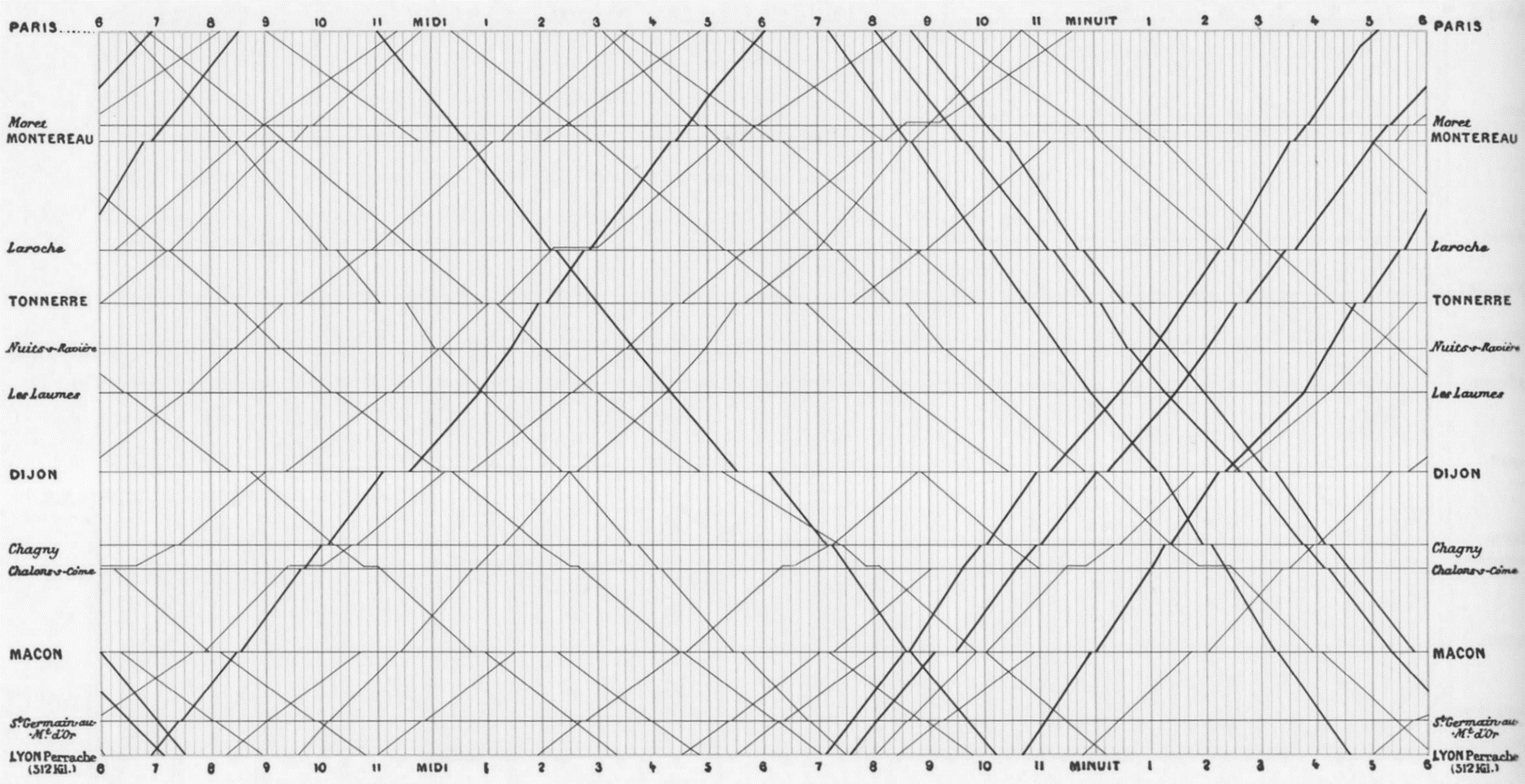 temps escale
Train schedule  
E.J. Marey  (1885)
[dans] E.R Tufte, The visual display of quantitative information, Graphic Press, Cheshire 2001
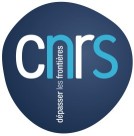 J.Y. Blaise,  I. Dudek 2021
viz tank     [a repository of data/info/knowledge visualisation solutions]
TGV
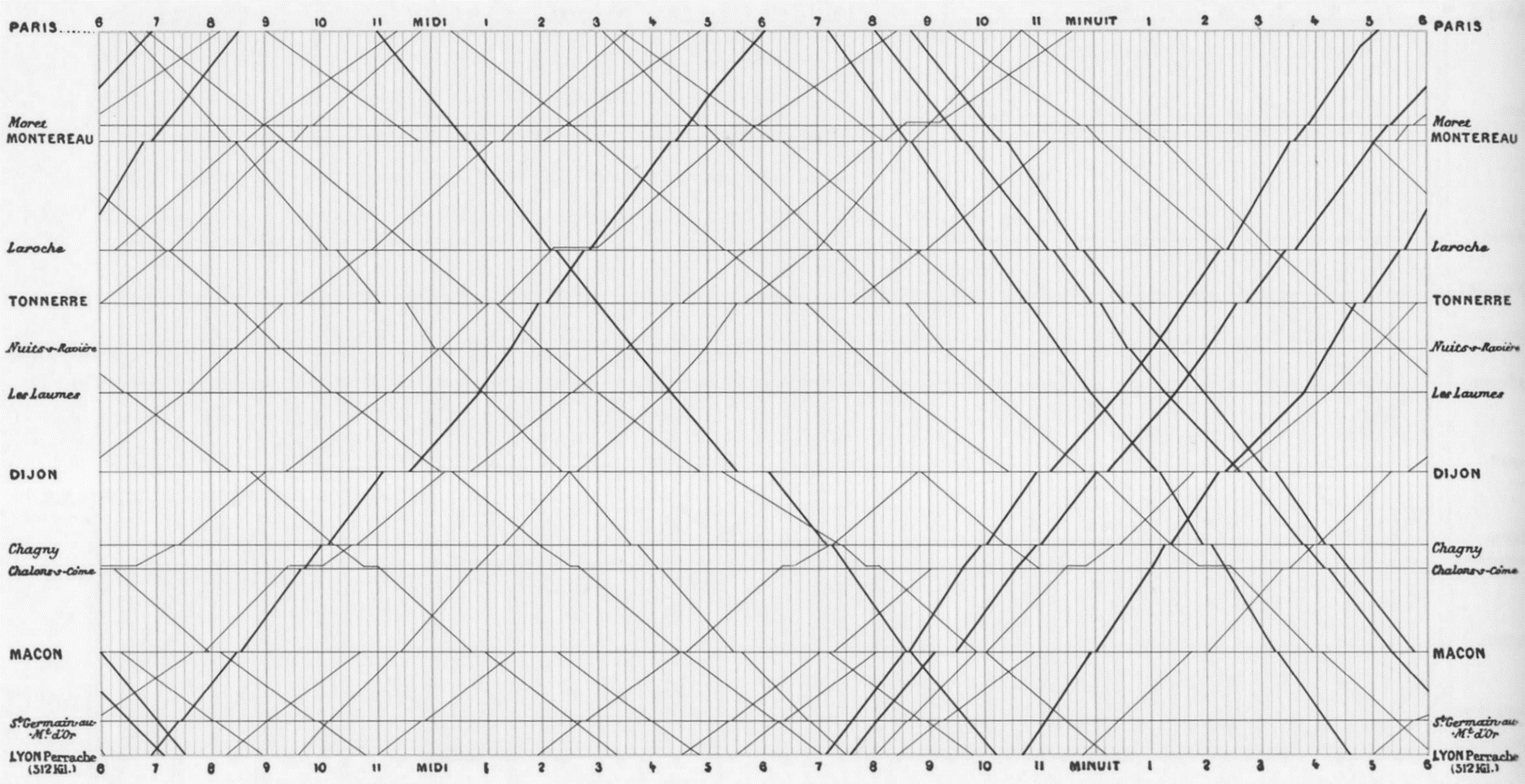 Train schedule  
E.J. Marey  (1885)
[dans] E.R Tufte, The visual display of quantitative information, Graphic Press, Cheshire 2001
viz tank     [a repository of data/info/knowledge visualisation solutions]
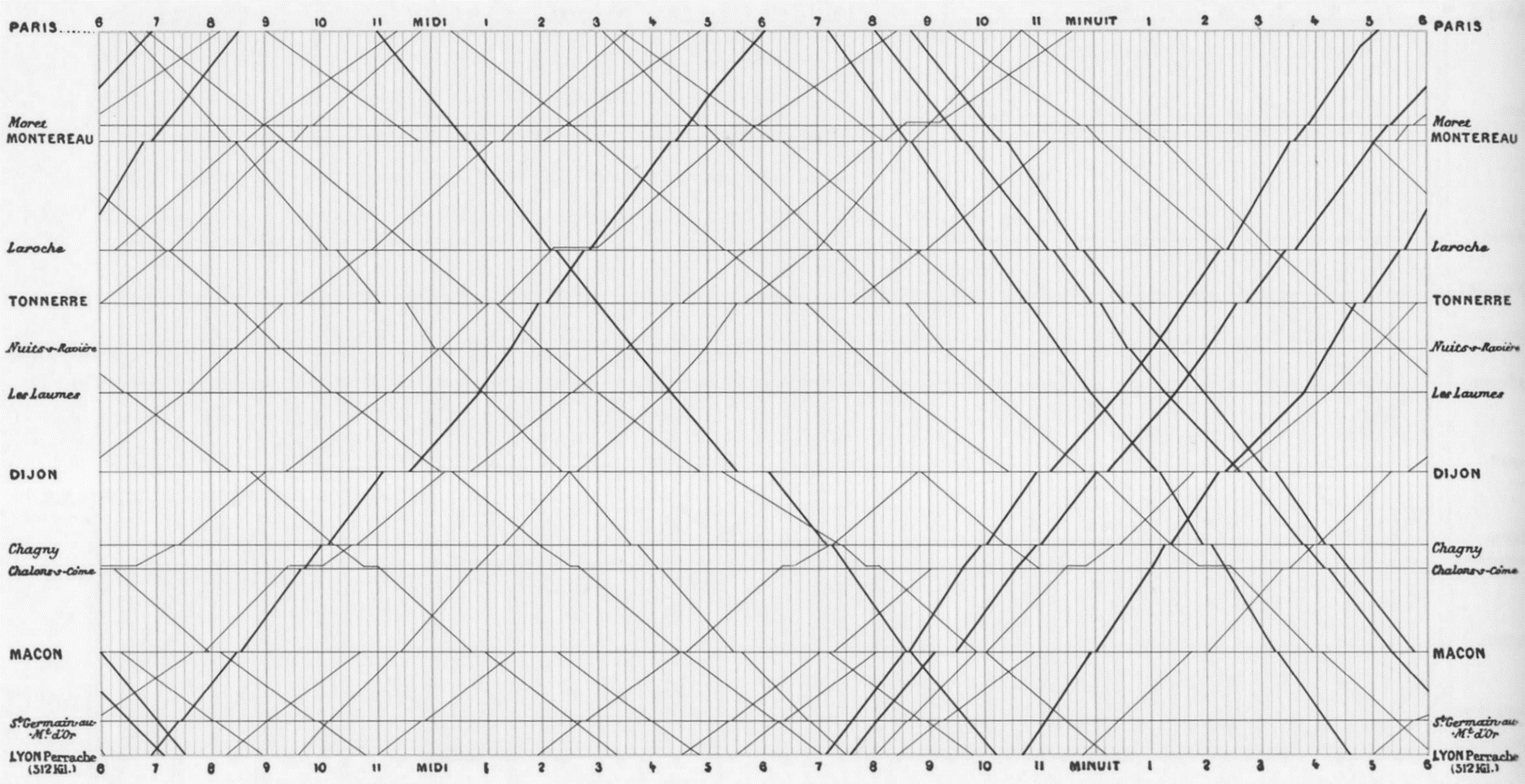 Analyse de chaque train

Comparaisons train à train

 Lecture de la “collection” de trains
Train schedule  
E.J. Marey  (1885)
Illustre la règle de Tufte : 1+1 = 3 
horaires + distances = 
horaires + distances + comparaison des vitesses
[dans] E.R Tufte, The visual display of quantitative information, Graphic Press, Cheshire 2001
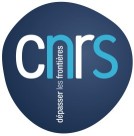 J.Y. Blaise,  I. Dudek 2021
viz tank     [a repository of data/info/knowledge visualisation solutions]
2
3
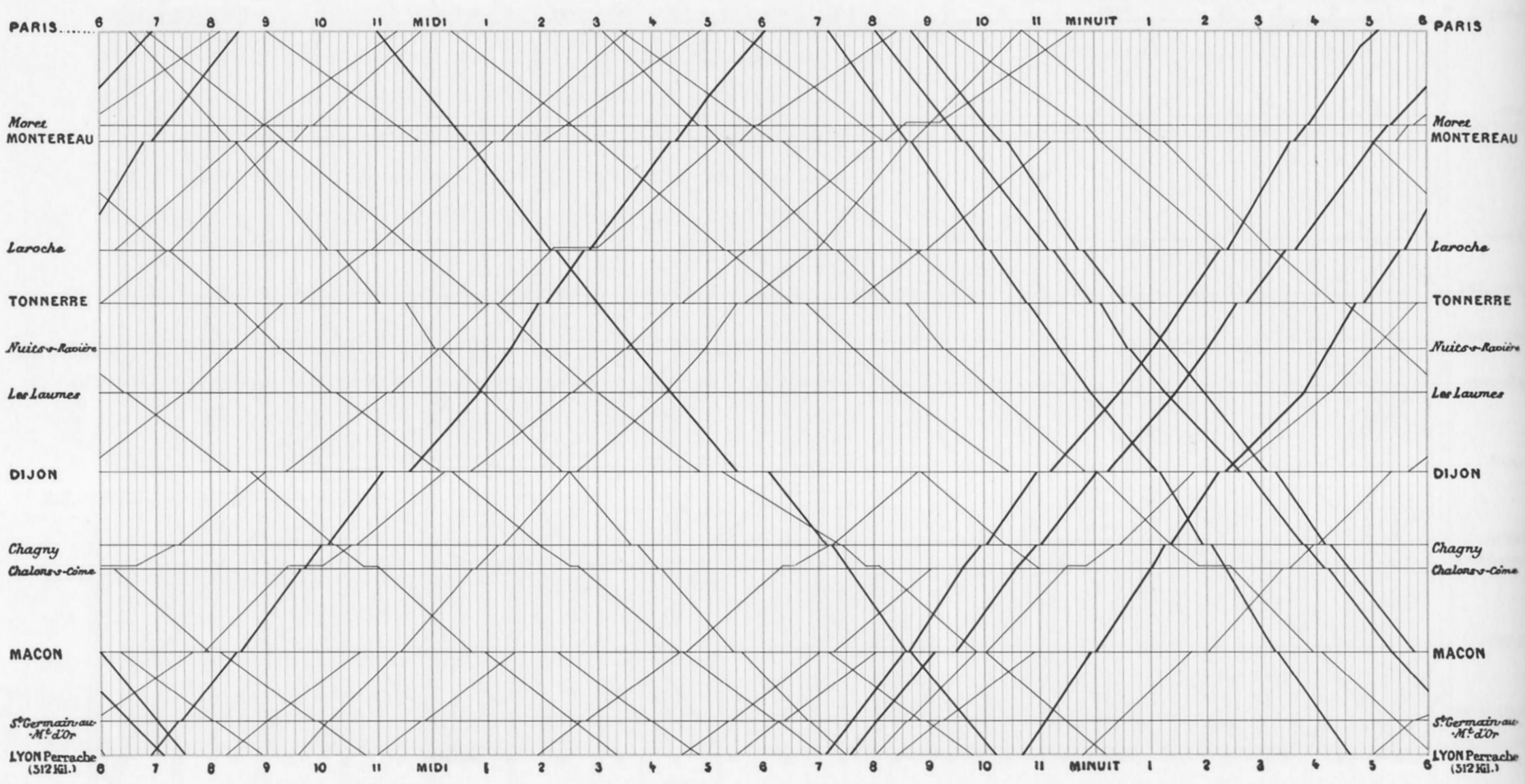 3
2
Train schedule  
E.J. Marey  (1885)
Lecture de la collection (tous les trains) :
Le nombre d’escale ne justifie pas les différences de vitesse (train 2 : 5 arrêts, train 3 : 6 arrêts,
 pourtant train 3 plus rapide que train 2)
[dans] E.R Tufte, The visual display of quantitative information, Graphic Press, Cheshire 2001
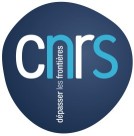 J.Y. Blaise,  I. Dudek 2021
viz tank     [a repository of data/info/knowledge visualisation solutions]
Comparaison avec un système de réservation en ligne actuel

Source : site oui.sncf, consulté le 23/11/2021
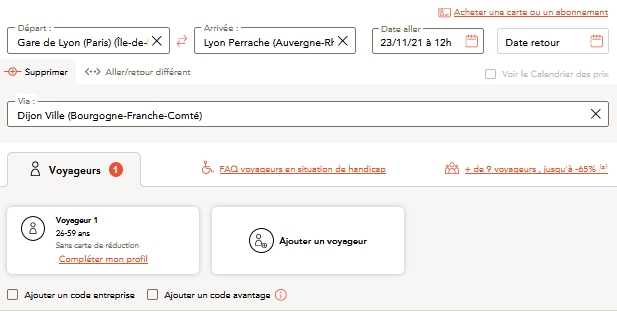 Etape 1: fixer départ / arrivée
Ici ajout étape à Dijon pour se rapprocher du trajet décrit dans l’horaire de train de J.Marey


> Impose un jour et une heure fixes, pas d’accès direct à une vue d’ensemble
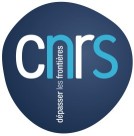 J.Y. Blaise,  I. Dudek 2021
viz tank     [a repository of data/info/knowledge visualisation solutions]
Comparaison avec un système de réservation en ligne actuel

Source : site oui.sncf, consulté le 23/11/2021
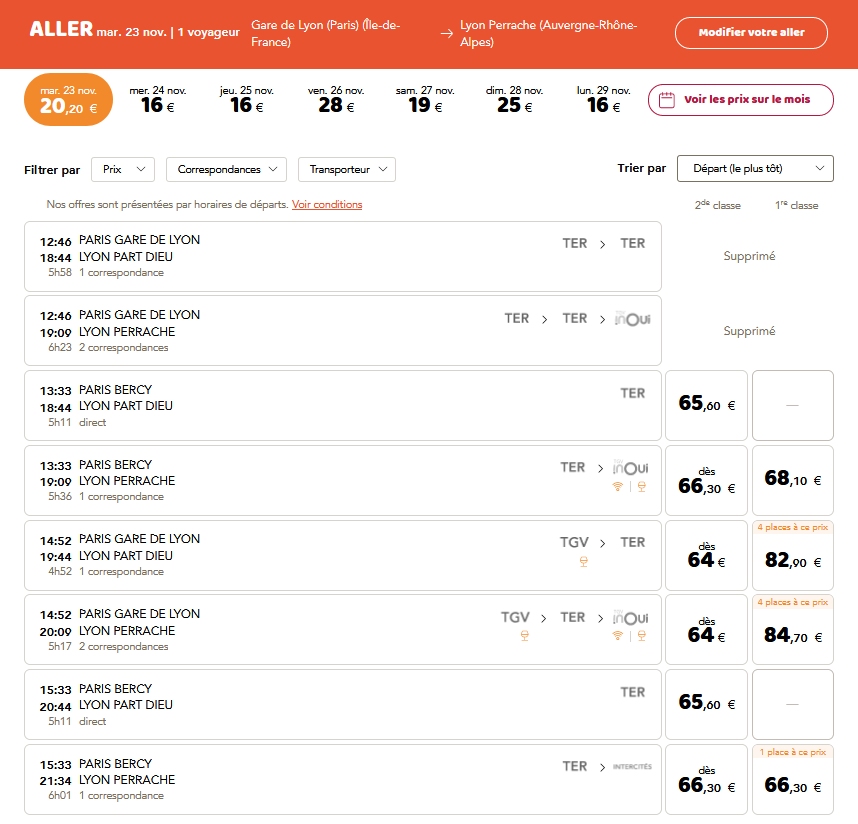 Etape 2: propositions affichée en retour de requête
Gares d’arrivée / départ ne correspondant pas à la demande

En réalité seuls 2 trains correspondent à la demande

>> surcharge d’information inutile
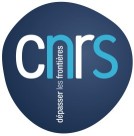 J.Y. Blaise,  I. Dudek 2021
viz tank     [a repository of data/info/knowledge visualisation solutions]
Comparaison avec un système de réservation en ligne actuel

Source : site oui.sncf, consulté le 23/11/2021
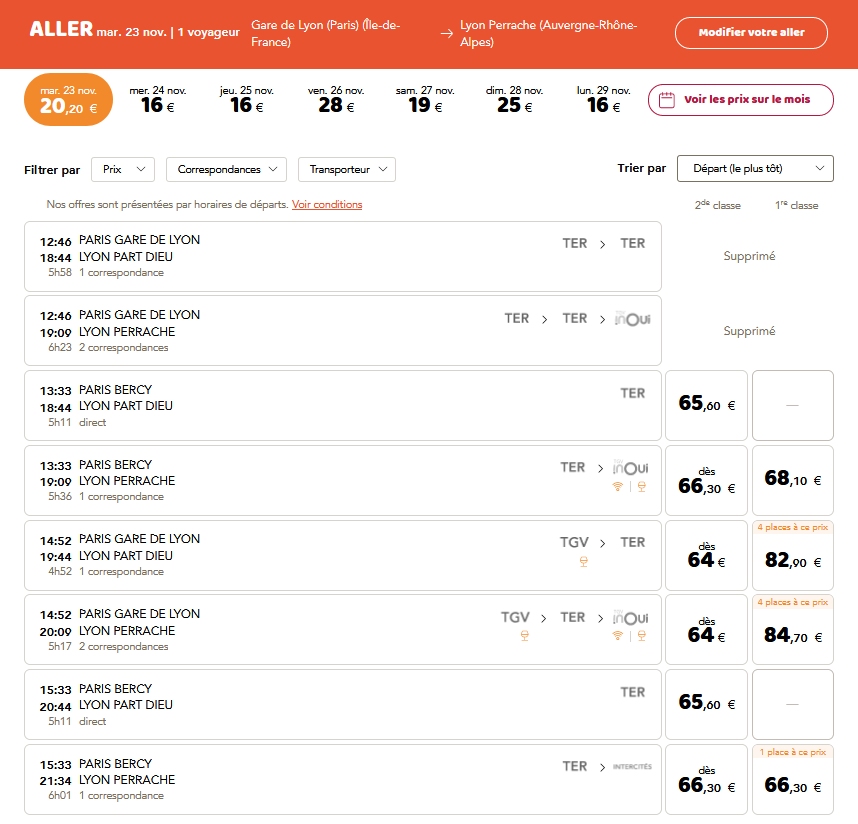 Etape 2: propositions affichée en retour de requête
2 trains supprimés, sans indication sur « pendant combien de temps ces horaires ne seront plus possibles »
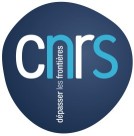 J.Y. Blaise,  I. Dudek 2021
viz tank     [a repository of data/info/knowledge visualisation solutions]
Comparaison avec un système de réservation en ligne actuel

Source : site oui.sncf, consulté le 23/11/2021
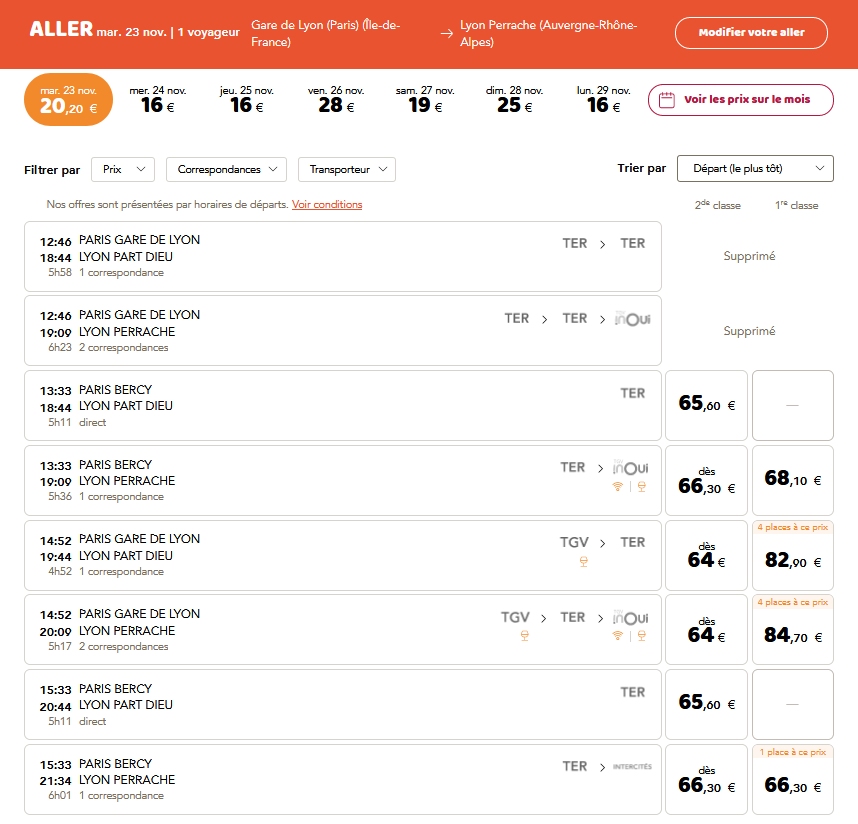 Etape 2: propositions affichée en retour de requête
Durée: info en petit, pas visuelle (il faut décoder tous les chiffres, un après l’autre, pour voir quel est le train le plus rapide)

Nombre d’escales: se lit plus vite par la liste de types de train que par le chiffre
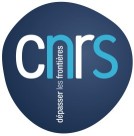 J.Y. Blaise,  I. Dudek 2021
viz tank     [a repository of data/info/knowledge visualisation solutions]
Comparaison avec un système de réservation en ligne actuel

Source : site oui.sncf, consulté le 23/11/2021
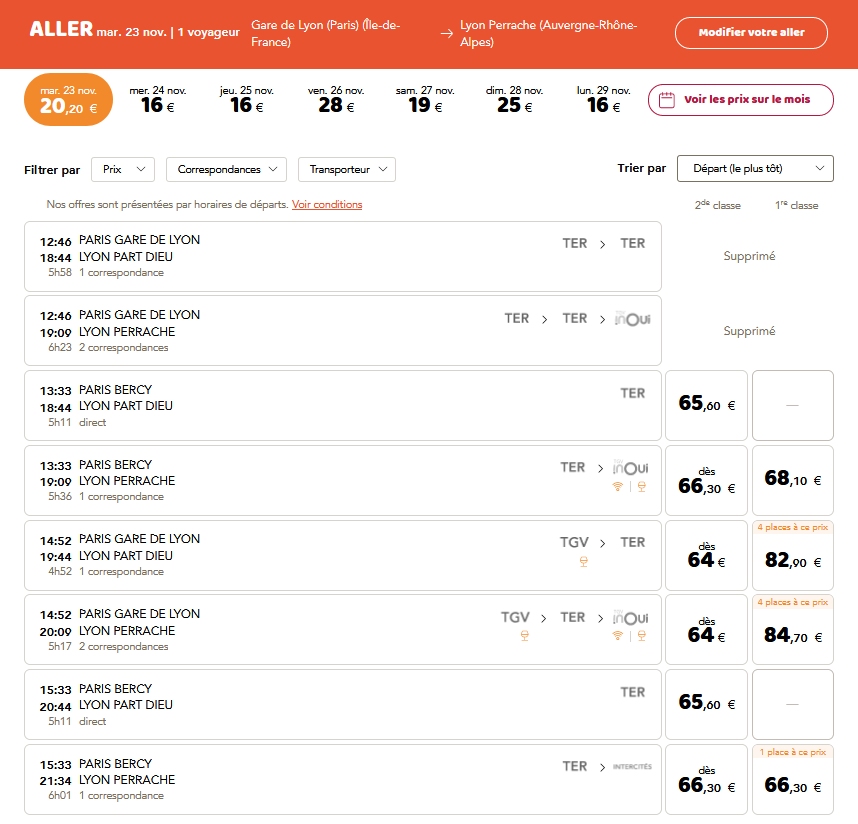 Etape 2: propositions affichée en retour de requête
Si le train est direct, comment peut-il s’arrêter à Dijon ??
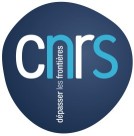 J.Y. Blaise,  I. Dudek 2021
viz tank     [a repository of data/info/knowledge visualisation solutions]
Comparaison avec un système de réservation en ligne actuel

Source : site oui.sncf, consulté le 23/11/2021
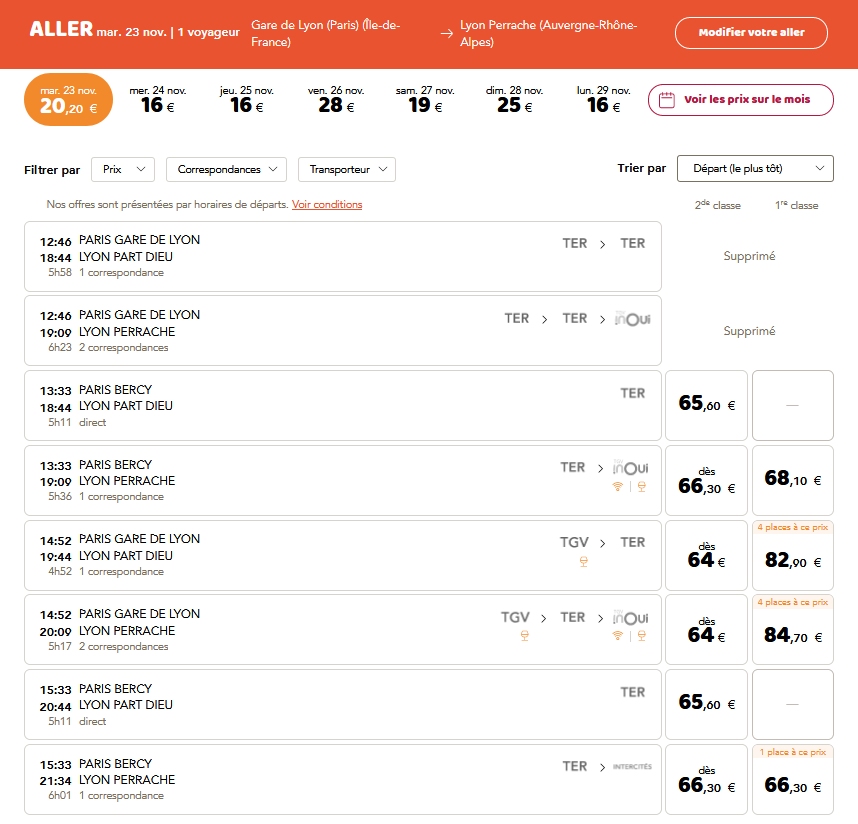 Etape 2: propositions affichée en retour de requête
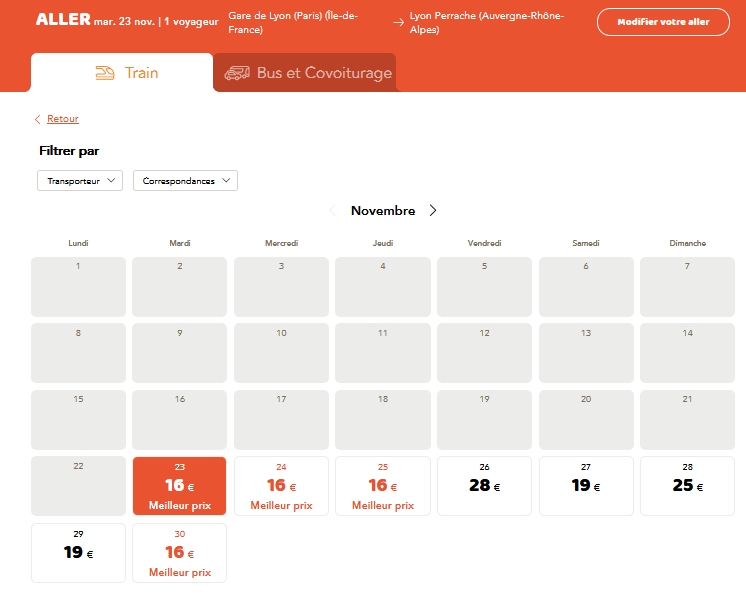 Possibilité de chercher des données au-delà de la journée sélectionnée, mais sur un mois on ne voit que les prix alternatifs, pas les horaires alternatifs ni les horaires des trains proposés.
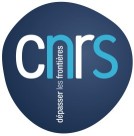 J.Y. Blaise,  I. Dudek 2021
viz tank     [a repository of data/info/knowledge visualisation solutions]
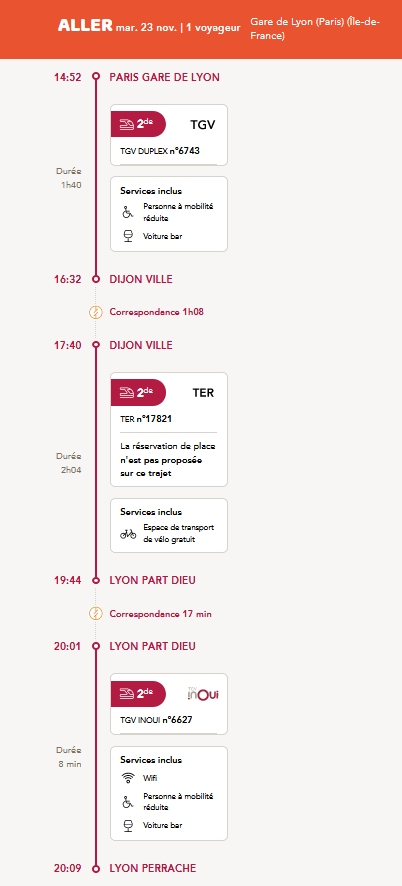 Comparaison avec un système de réservation en ligne actuel

Source : site oui.sncf, consulté le 23/11/2021
Etape 3: Un train a été sélectionné
Durées des trajets en petit, pas exprimées visuellement (lignes de même hauteur)
Durées des escales en petit, pas exprimées visuellement (espaces de même hauteur)
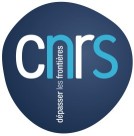 J.Y. Blaise,  I. Dudek 2021
viz tank     [a repository of data/info/knowledge visualisation solutions]
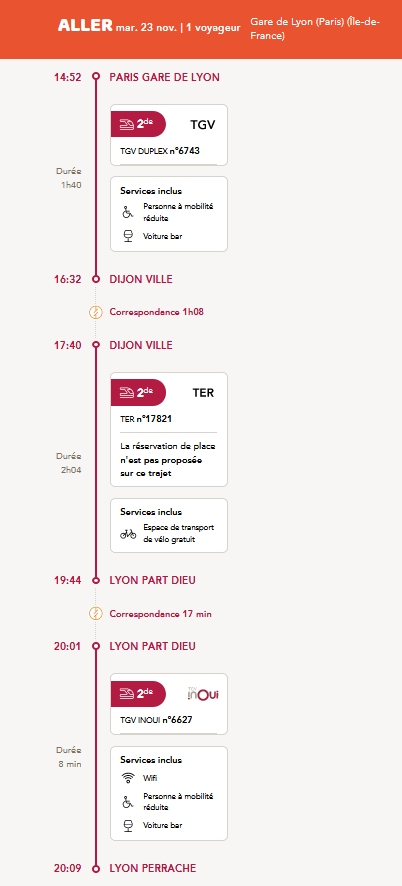 Comparaison avec un système de réservation en ligne actuel

Source : site oui.sncf, consulté le 23/11/2021
Etape 3: Un train a été sélectionné
Renseignement superflu, sauf si on a retrouvé pleine mobilité à Dijon pour la reperdre à Lyon Part-Dieu
Renseignement superflu, sauf si on achète un vélo vite fait à Dijon et qu’on le dépose à Lyon Part-Dieu
Trop d’infos (dont une bonne partie impertinentes), et pas les bonnes infos pour se faire une idée du champ des possibles en matière d’horaires
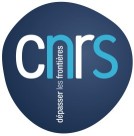 J.Y. Blaise,  I. Dudek 2021
viz tank     [a repository of data/info/knowledge visualisation solutions]
Quelques différences significatives
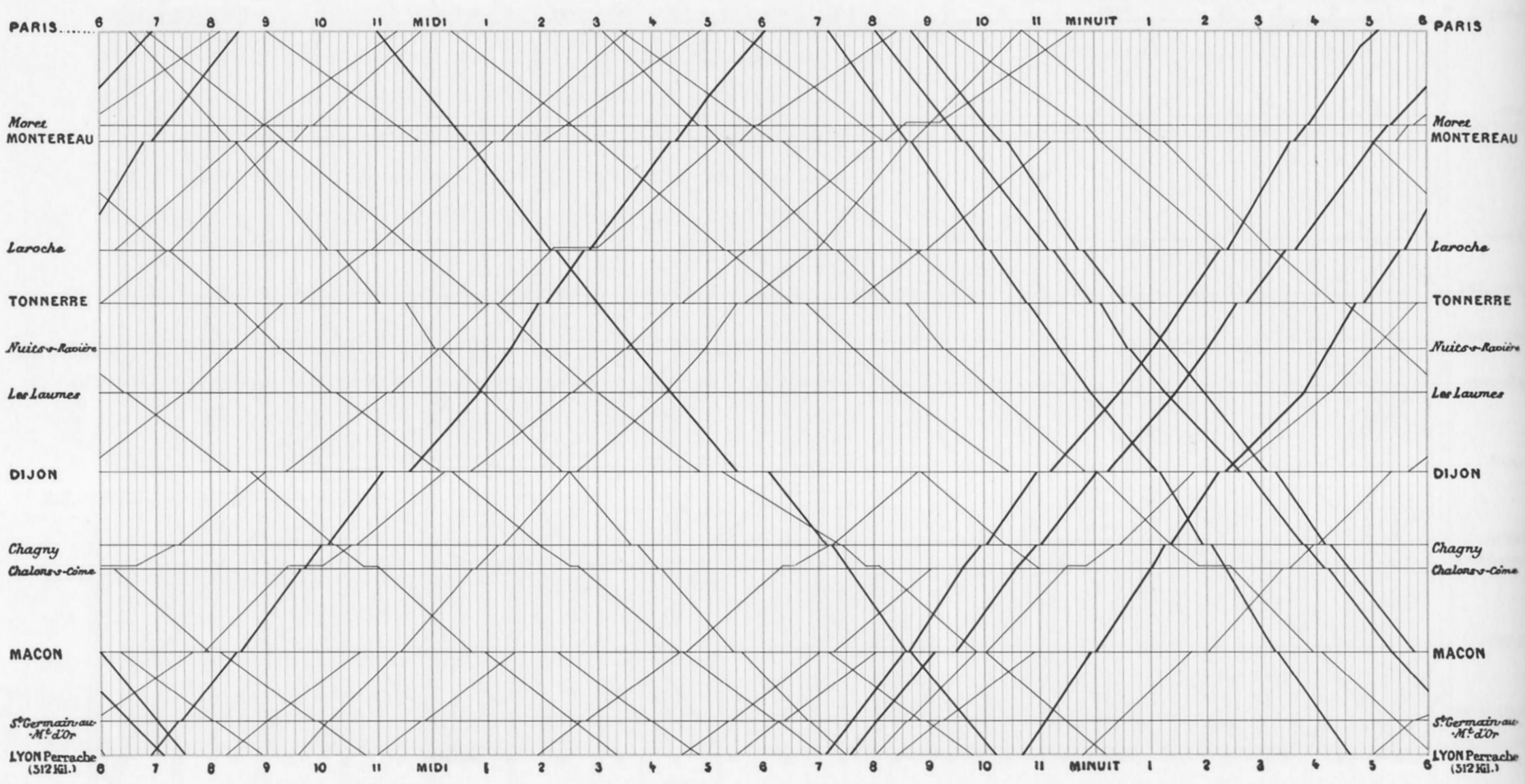 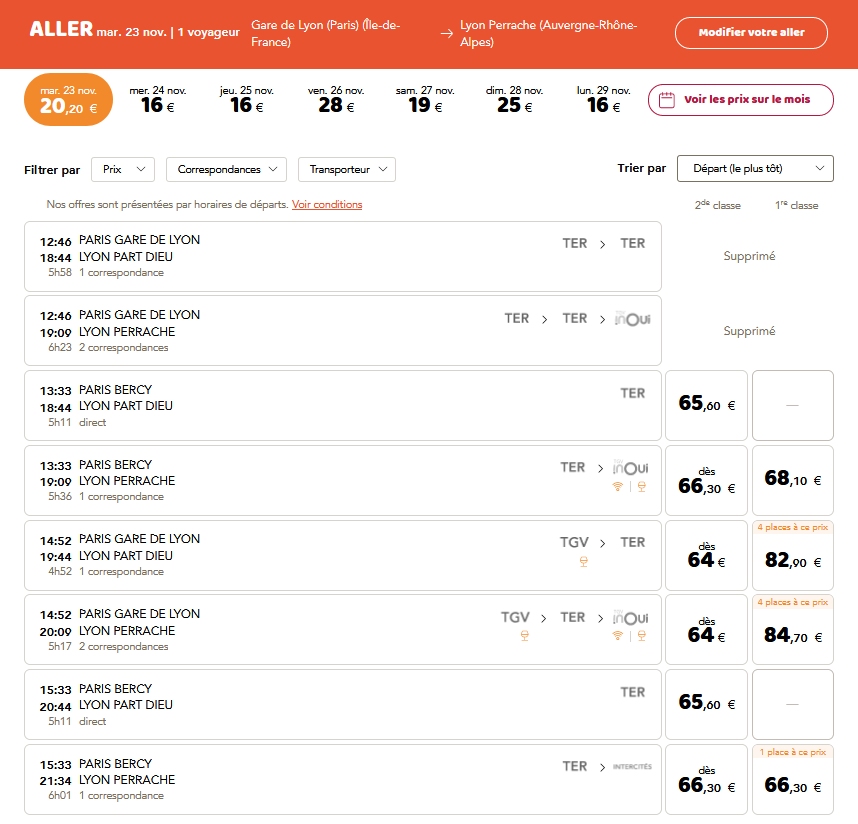 Langage majoritairement non verbal
Langage exclusivement verbal
Priorisation données Temps / espace
Pas de tri, de priorisation dans les données
Aucun encodage visuel (sauf couleur de fond des prix dans le calendrier mensuel)
Mapping visuel des données Temps / espace
Charge cognitive élevée – information à décoder par la lecture
Métaphore intuitive « pente » pour lire les vitesses relatives
Données limitées à 8 trains
Ensemble des données sur 24h
Espace visuel changeant à chaque interaction
Espace visuel stable (pas de changement de repères visuels)
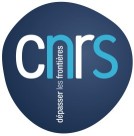 J.Y. Blaise,  I. Dudek 2021